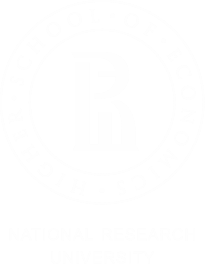 Факультет Экономических наукШкола финансов
Финансовые институты и риски
ScD, профессор
Марина Поморина

PhD, старший преподаватель
Сергей Гришунин
OOO “National Rating Agency”
Moсква, 2020
Финансовые институты в современной экономике
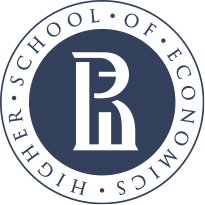 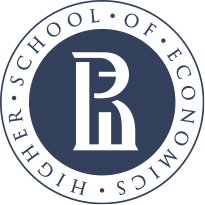 Наш курс будет Сфокусирован нА вопросах:
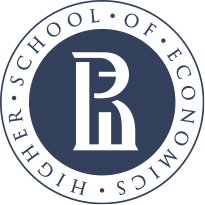 основные темы курса
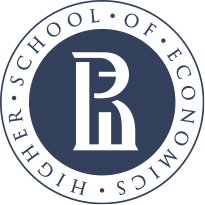 Чем отличается данный курс…..
1
Преподается специалистами в области финансовых институтов и рисков, имеющими более 10-летний опыт работы на российских и зарубежных финансовых рынках (Сбербанк, аудиторские компании, рейтинговые агентства)
2
Помогает ориентироваться в ключевых правилах и положениях финансовых институтов и финансовой инфраструктуры России. Обеспечивает навыки анализа ключевых положений и отчетов Банка России и FASB
3
Показывает, как финансовые институты создают, используют и переносят риски. Поможет изучить скрытые источники рисков и возможностей в финансовом секторе
4
Помогает стать гуру в разработке финансовых моделей для различных видов финансовых институтов и проведение стресс-тестов этих моделей
5
Сигналы раннего предупреждения о системных рисках финансового сектора в макро- и микроэкономической информации
6
Разъясняется механизм влияния основных внутренних и внешних рисков на деятельность финансовых институтов и экономики в целом
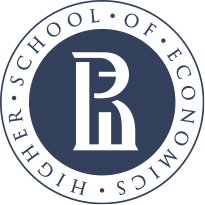 Исходные компетенции
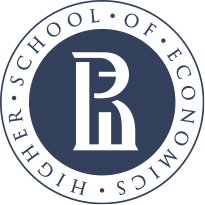 Наша команда в 2021
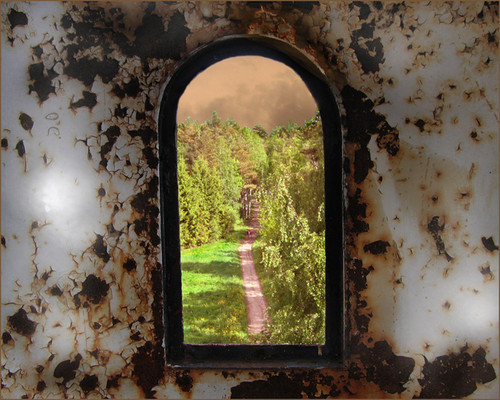 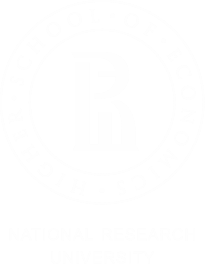 E-mail: mpomorina@hse.ru
E-mail: sgrishunin@hse.ru